Representation of Functions by Power Series
Lesson 8.9
Geometric Power Series
Consider the function

If we look at it carefully, it is very similar to:
The sum of the infinite geometric series 



with a = 1, and r = x
Geometric Power Series
By letting a = 1 and r = x, we get



Where is this power series centered?

At x = 0, for the interval -1 < x < 1
Note also that our original f(x) is defined for all x ≠ 1
Geometric Power Series
Now we could center this at a value other than zero.  What if we wanted to center it at x = -1?
Approach:
Begin with your center
Adjust to make it equivalent to original function.
Write it in the form 
Then 
a = 
r = [(x + 1)/2]    
So convergence would be for the interval
Geometric Power Series
Try this out  …  find a power series for the function centered at c
Last one
Operations with Power Series
Note the following rules
Using Geometric to write other  Power Series
Consider a function which can be broken into two using partial fractions


Now determine two geometric power series which are added to give us a series for the original function
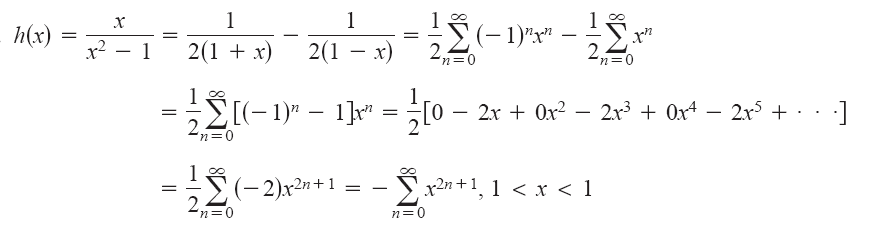 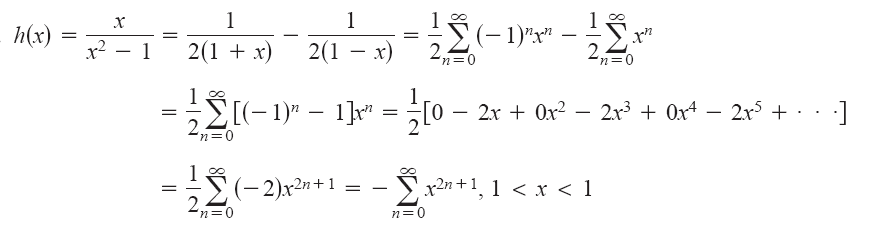 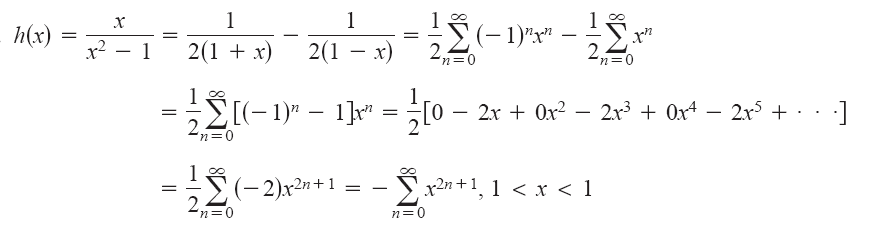 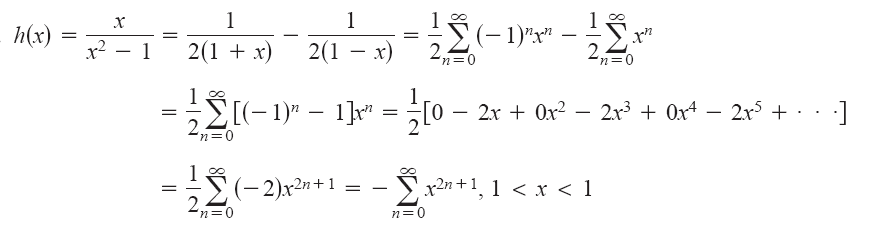 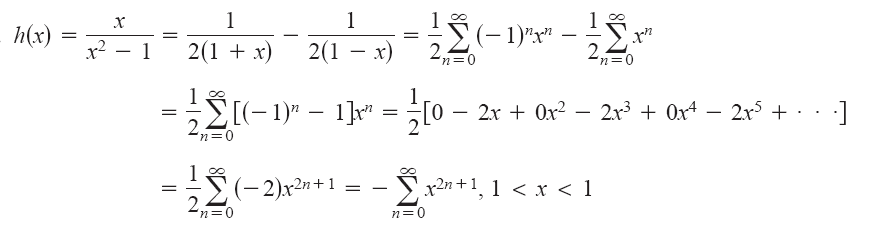 Another Example
Find a power series for 


centered at 0.

Solution:
Using partial fractions, you can write f(x) as
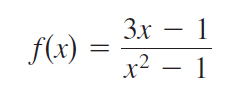 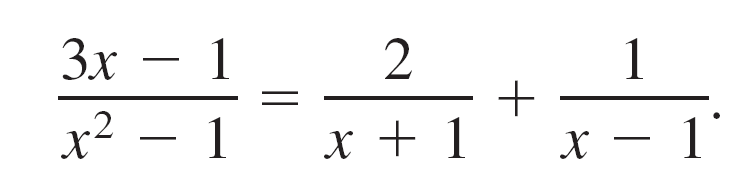 Example 3 – Solution
cont’d
By adding the two geometric power series


and


you obtain the following power series shown below.



The interval of convergence for this power series is (–1, 1).
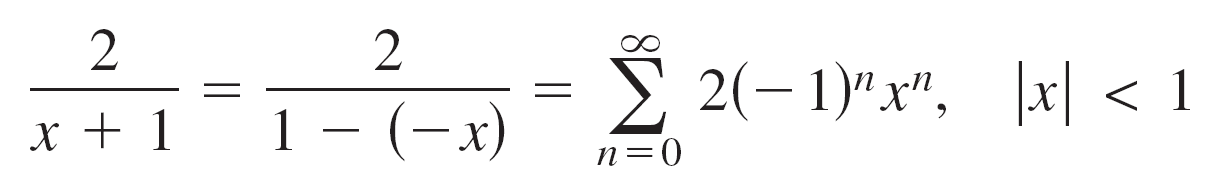 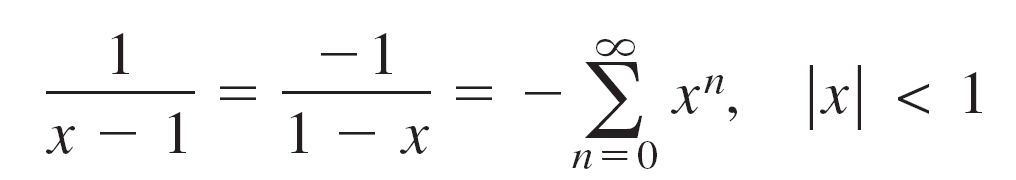 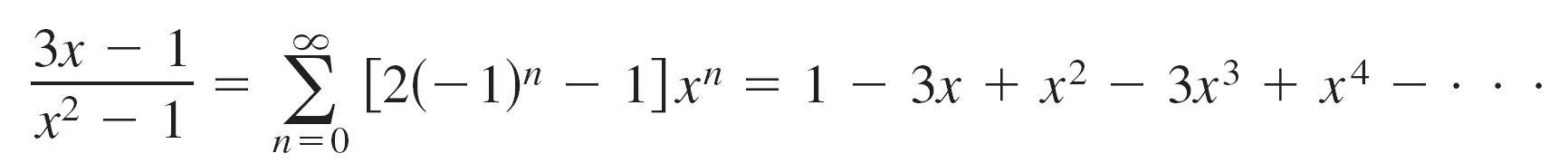 Assignment
HW : p. 630 #’s 1-13 odd, 17-21 odd
Sum and Difference of power series
Suppose that we have two functions defined by power series
           f(x) = a0 + a1(x - c) + a2(x - c)2 + a3(x - c)3 + …
                           with radius of convergence R1  and
          g(x) = b0 + b1(x - c) + b2(x - c)2 + b3(x - c)3 + …
                               with radius of convergence R2 , 
then
Product of power series
Suppose that we have two functions defined by power series
           f(x) = a0 + a1(x - c) + a2(x - c)2 + a3(x - c)3 + …
                           with radius of convergence R1  and
          g(x) = b0 + b1(x - c) + b2(x - c)2 + b3(x - c)3 + …
                               with radius of convergence R2 , 
then 

   f(x)g(x) = a0 b0 + [a1 b0 + a0 b1 ](x - c) + 
                               [a2 b0 + a1 b1 + a0 b2](x - c)2 +
                               [a3 b0 + a2 b1 + a1b2 + a0 b3](x - c)3 + …
Try Another
Try these … just for practice
See Example 4 and Example 2